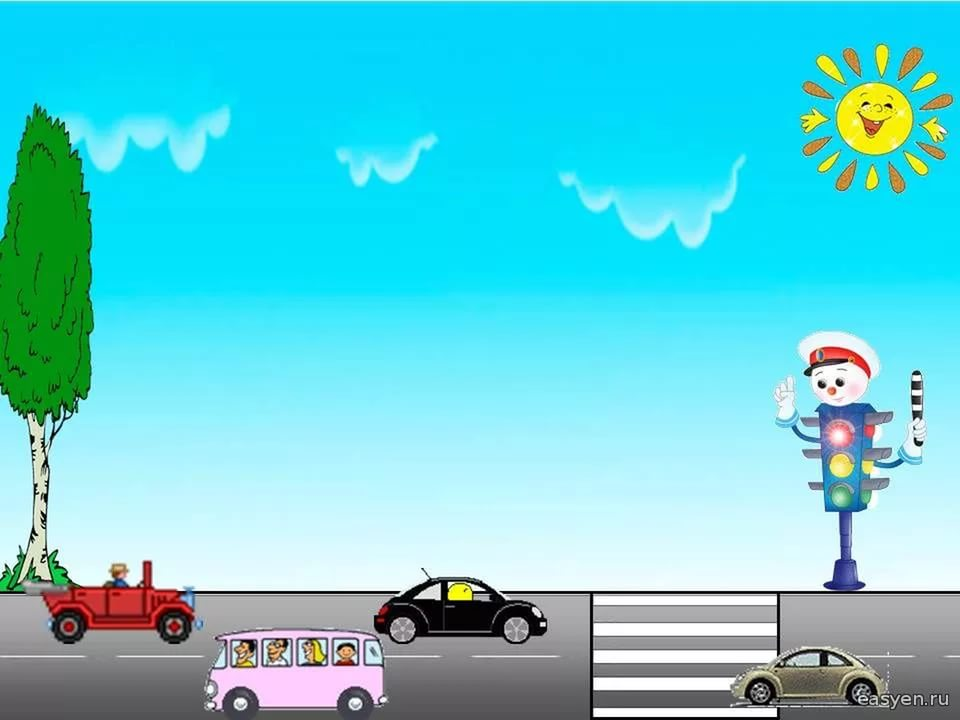 Муниципальное бюджетное дошкольное образовательное учреждение детский сад комбинированного вида «Алёнушка»  с.Куйбышево 
представляет :
Тематическую страницу  сайта МБДОУ 
«Алёнушка»   отражающую профилактическую  работу по предупреждению детского - дорожного  травматизма  и воспитанию законопослушного участника дорожного движения.



         
           с.Куйбышево
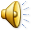 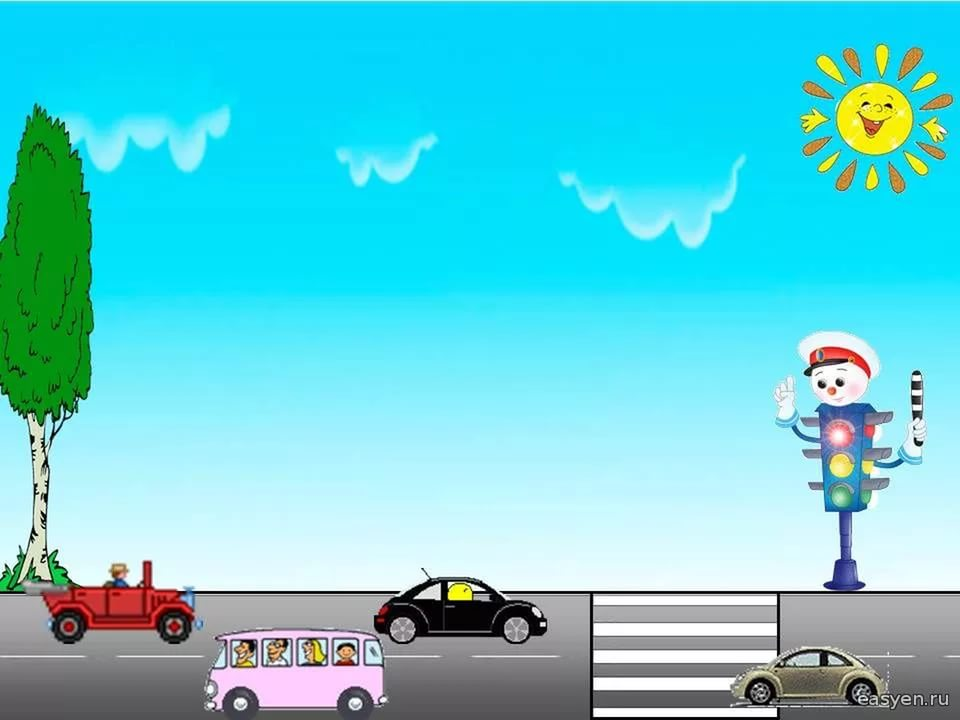 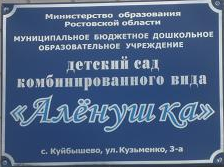 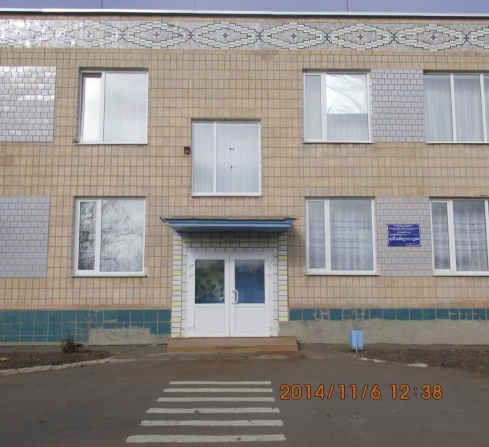 Информационная справка
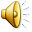 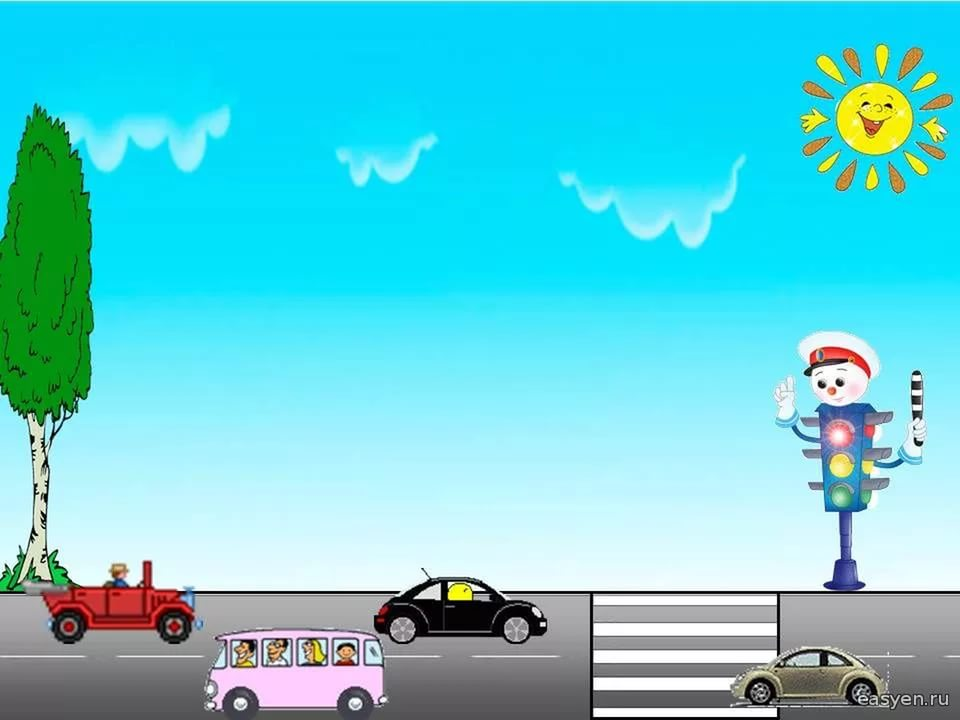 Цели и направления сайта ДОУ:
Создавать условия для оптимизации сетевого партнерства между педагогами, родителями, развитию потенциалов взаимодействия.
Мы стараемся сделать все, чтобы сайт был полезен для наших посетителей, поэтому постоянно занимаемся пополнением сайта, поддерживаем связь и оперативно откликаемся на предложения пользователей.
Сайт предназначен ,воспитателям ОУ, а также родителям.
    На сайте собраны учебные и методические материалы из опыта работы педагогов для организации обучения воспитанников ОУ основам безопасности . Наш сайт- это источник информации  по дорожной безопасности. Инновационная форма повышения коммуникативной компетентности педагогов и родителей.
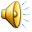 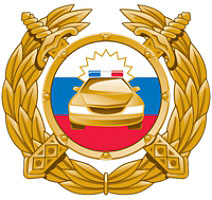 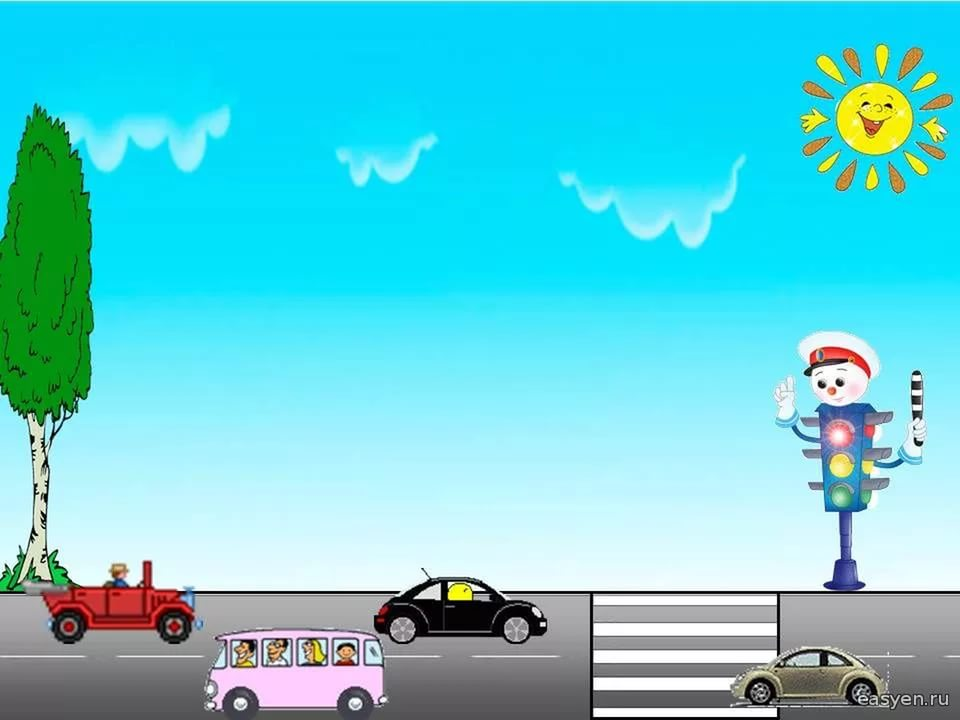 Страничка по «Правилам дорожного движения» сайта МБДОУ « Алёнушка»
содержит
9 рубрик
-Документация
-Методическая копилка
-Фото-галерея
-Достижения
-Родителям о правилах дорожного движения
-Новости
-Отзывы и предложения
-Полезные ссылки
Результативная (Мониторинг  по ПДД,
протоколы заседаний комиссии  « За безопасность движения»
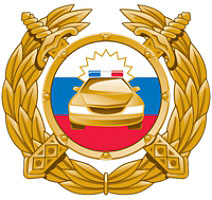 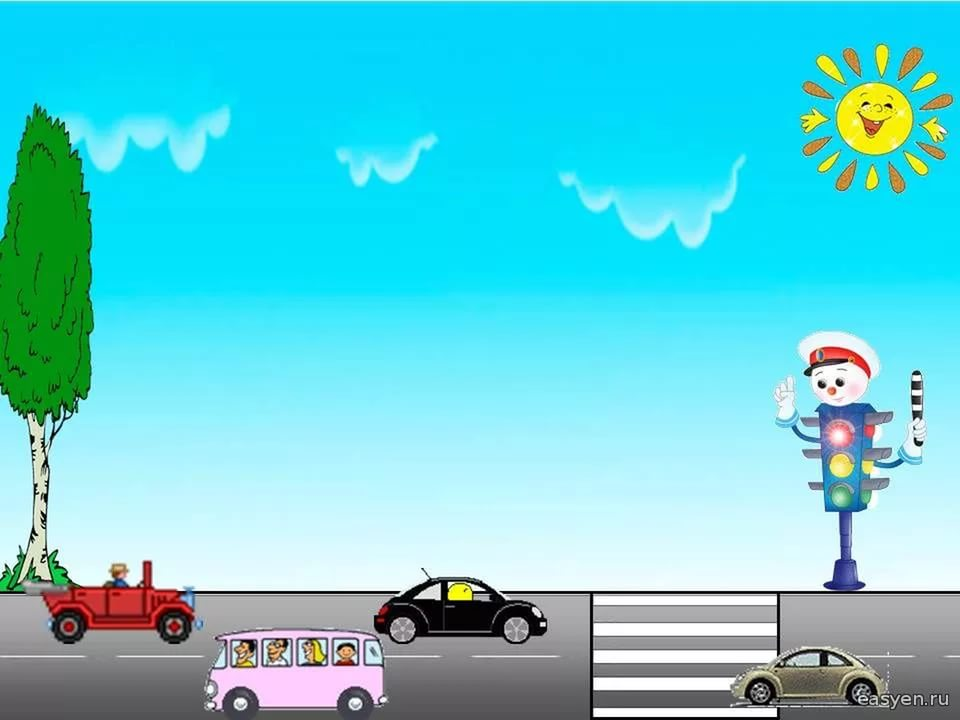 Официальные нормативные документы
 
-Венская конвенция 1968 года "О дорожном движении"
Федеральный закон от 10.12.1995 № 196-ФЗ "О безопасности дорожного движения"
-Указ Президента Российской Федерации от 15.06.1998 № 711 "О дополнительных мерах по обеспечению безопасности дорожного движения" (вместе с "Положением о Государственной инспекции безопасности дорожного движения Министерства внутренних дел Российской Федерации")
-Постановление Правительства РФ от 23.10.1993 № 1090 (редакция от 21.01.2016) "О Правилах дорожного движения" (вместе с "Основными положениями по допуску транспортных средств к эксплуатации и обязанности должностных лиц по обеспечению безопасности дорожного движения")
-Приказ МВД России от 02.12.2003 № 930 "Об организации работы Государственной инспекции безопасности дорожного движения Министерства внутренних дел Российской Федерации по пропаганде безопасности дорожного движения"
-Приказ МВД России от 02.03.2009 № 185 "Об утверждении административного регламента Министерства внутренних дел Российской Федерации исполнения государственной функции по контролю и надзору за соблюдением участниками дорожного движения требований в области обеспечения безопасности дорожного движения"
-Приказ МВД России от 30.03.2015 № 380 "Об утверждении административного регламента Министерства внутренних дел Российской Федерации исполнения государственной функции по осуществлению федерального государственного надзора в области безопасности дорожного движения в части соблюдения требований законодательства Российской Федерации о безопасности дорожного движения, правил, стандартов, технических норм и иных требований нормативных документов в области обеспечения безопасности дорожного движения при строительстве, реконструкции, ремонте и эксплуатации автомобильных дорог"
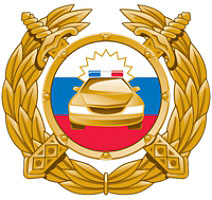 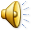 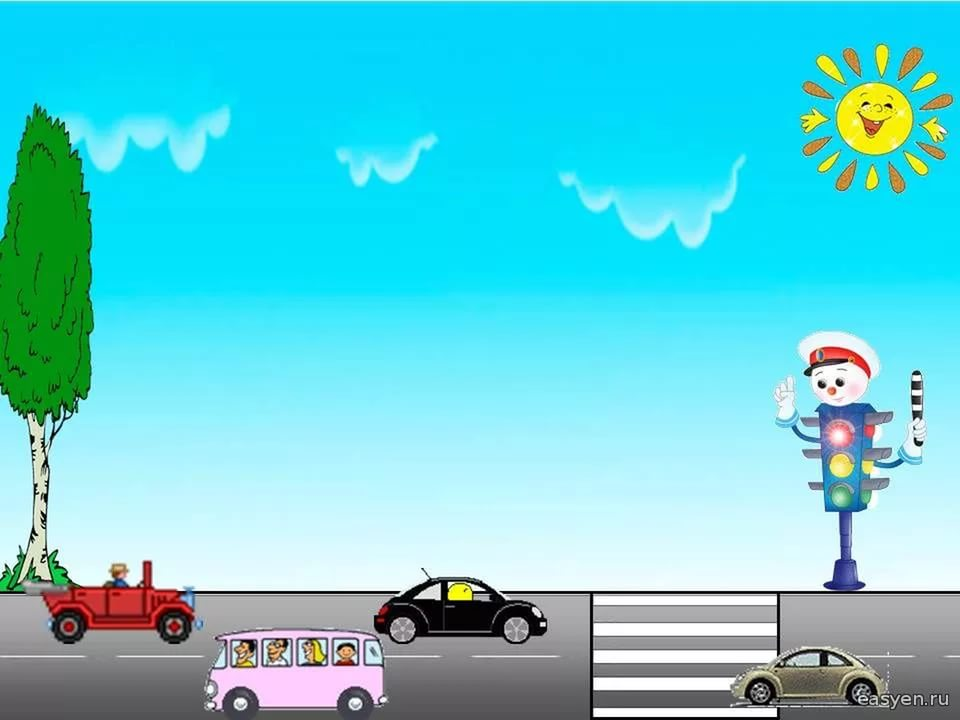 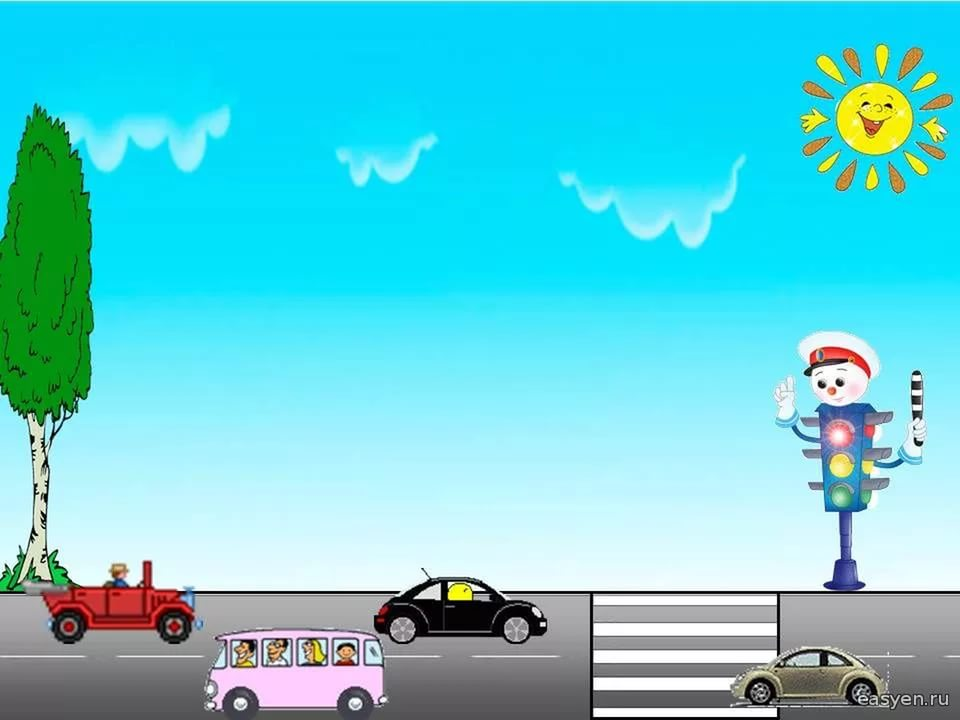 Локальные акты ДОУ
-Паспорт дорожной безопасности МБДОУ «Алёнушка»
-Положение о комиссии « За безопасность движения  МБДОУ « Алёнушка»
-Положение о команде Юных Помощников Инспекторов Движения
 ( ЮПИД) МБДОУ
 « Алёнушка»
-План работы по ПДД
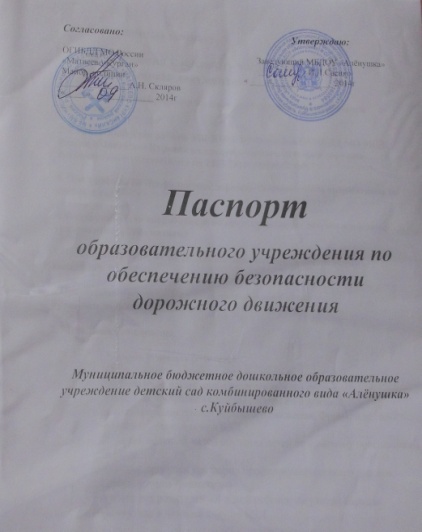 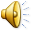 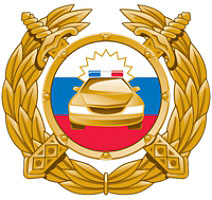 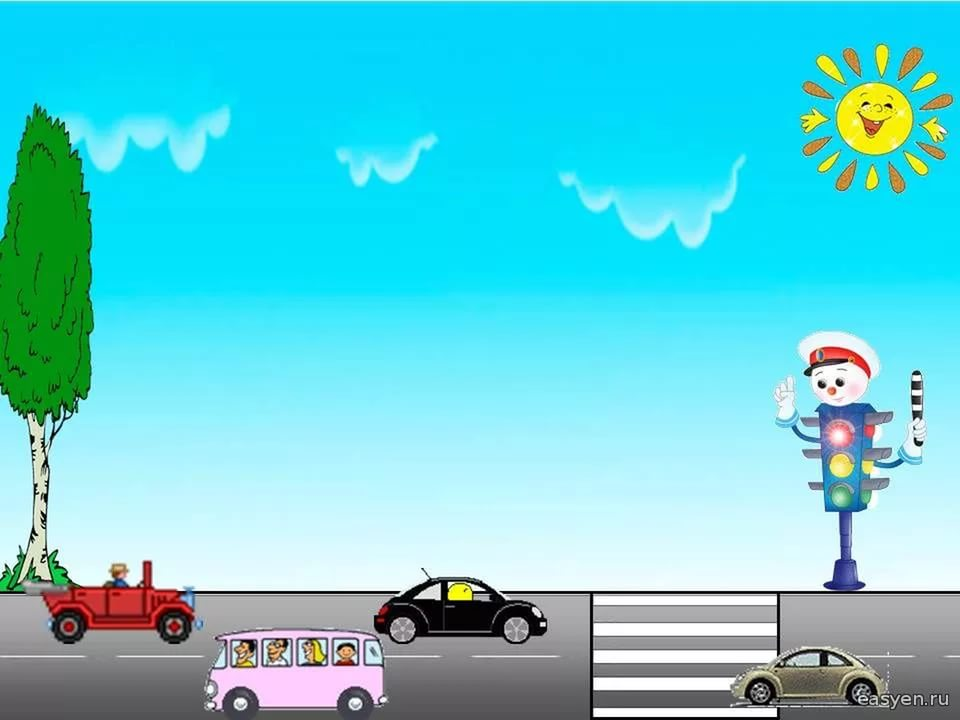 Методическая копилка
-Региональная  программа 
« Приключение светофора»;
-Примерный план работы на каждую возрастную  группу;
-Занятия на все возрастные группы
-Прогулки , беседы;
-Методические рекомендации
-Рекомендации методической литературы по ПДД.
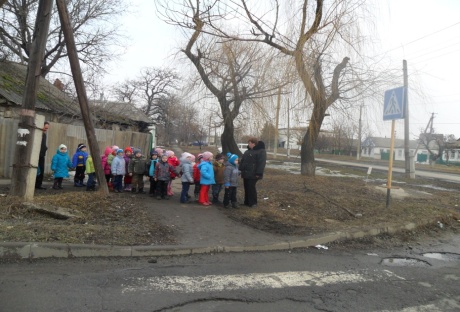 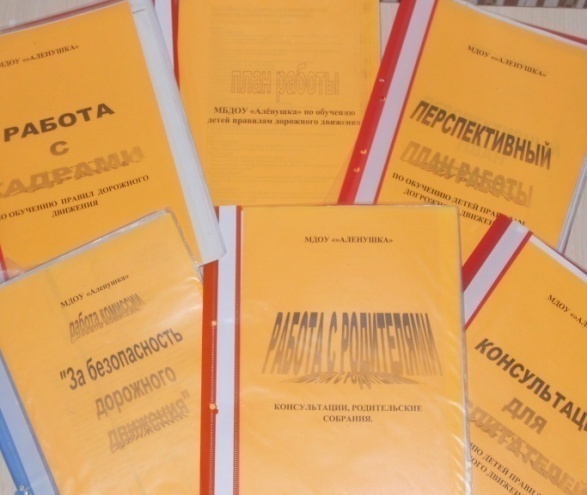 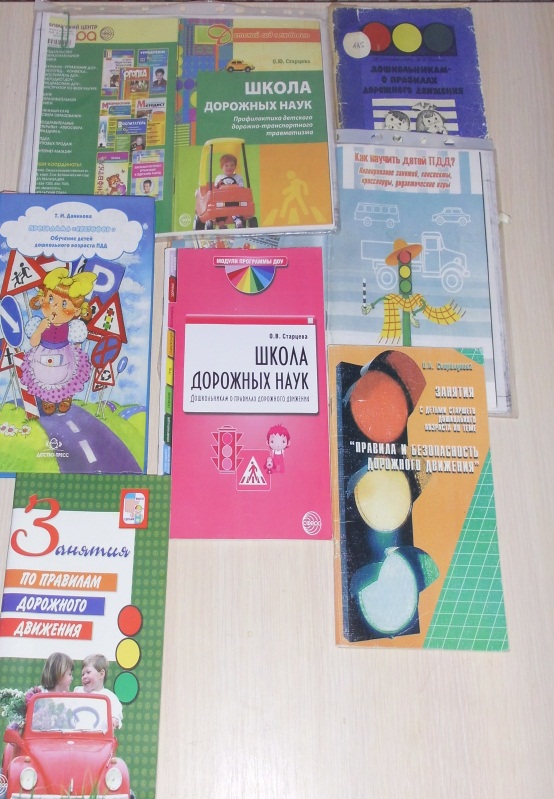 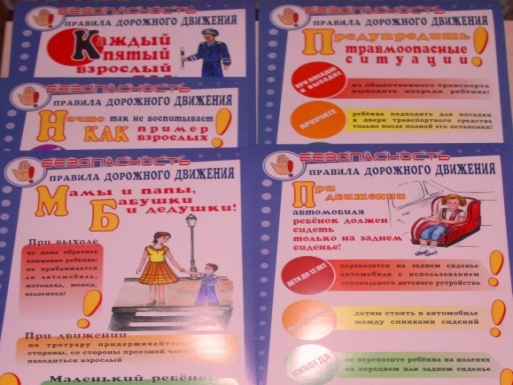 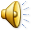 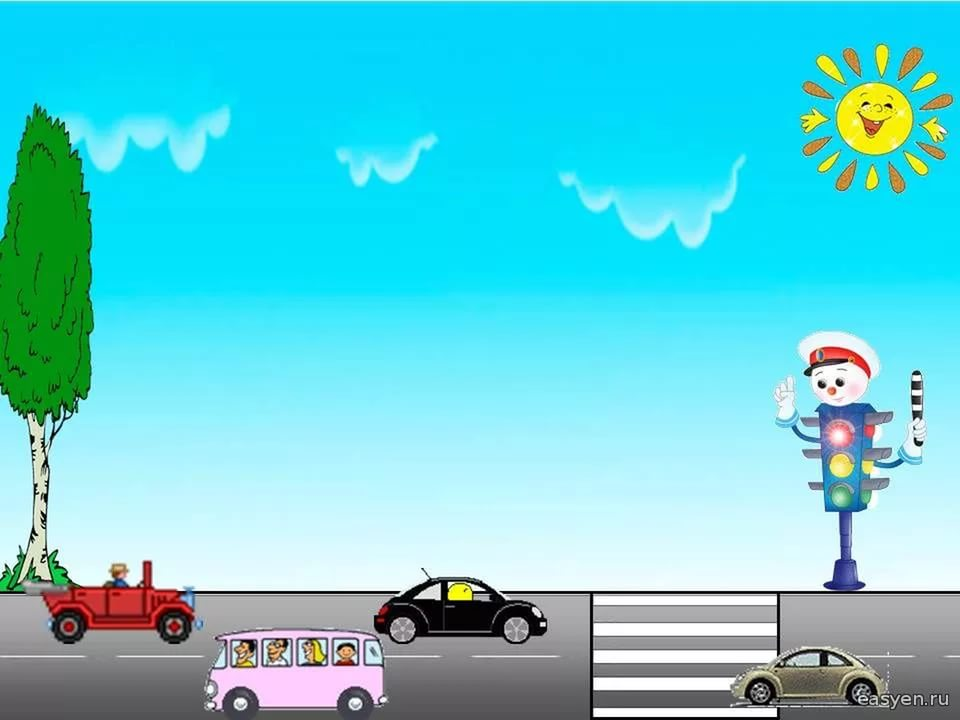 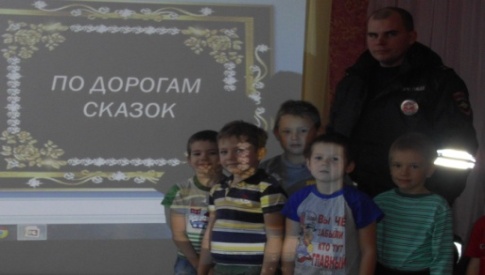 Фото- галерея
-Презентации 
проводимые в ДОУ, видеоролики
-Фотографии акций, развлечений, встреч с сотрудниками ГИБДД.
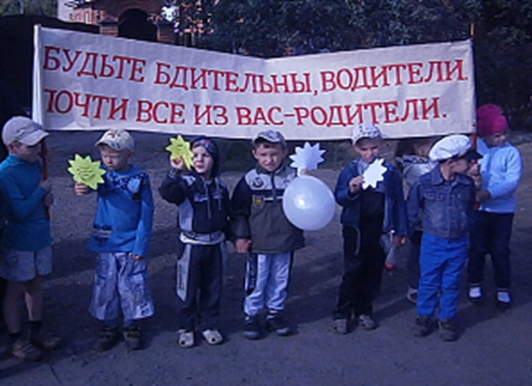 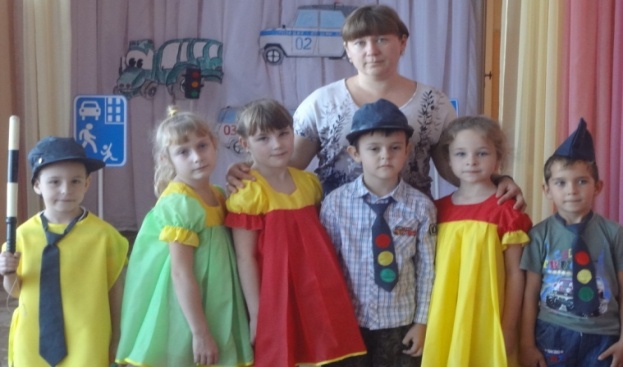 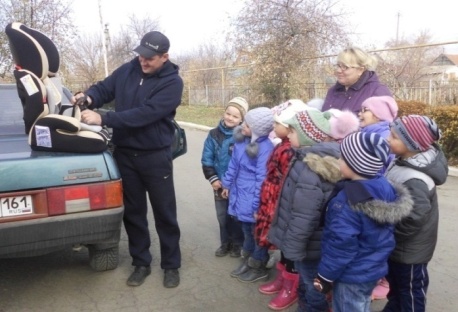 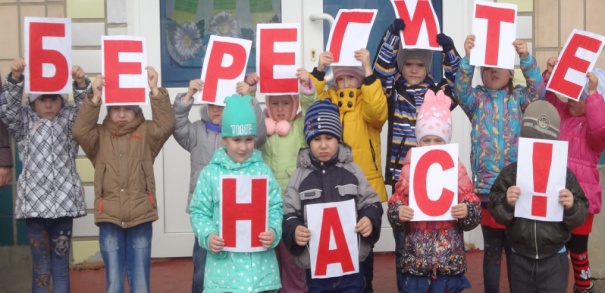 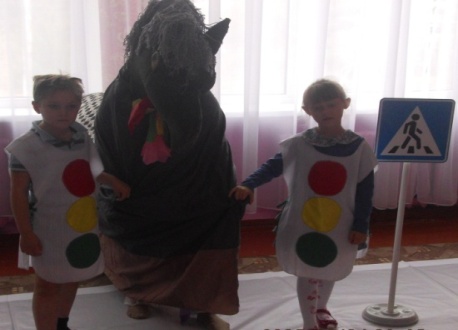 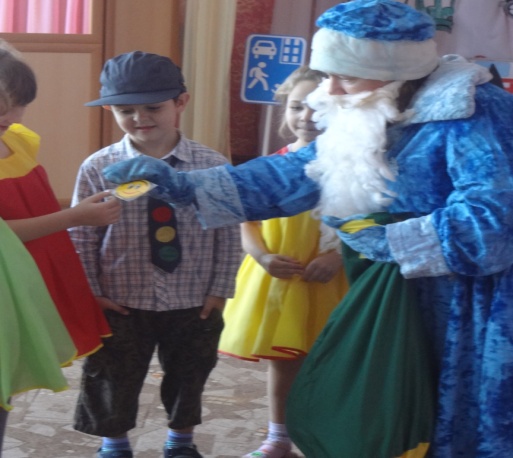 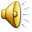 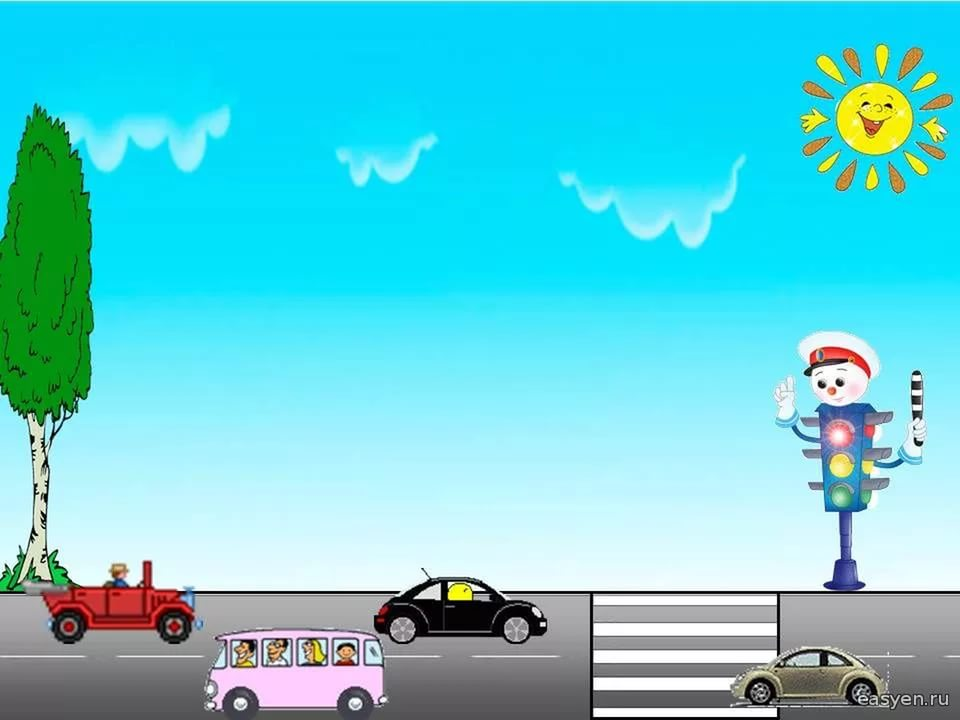 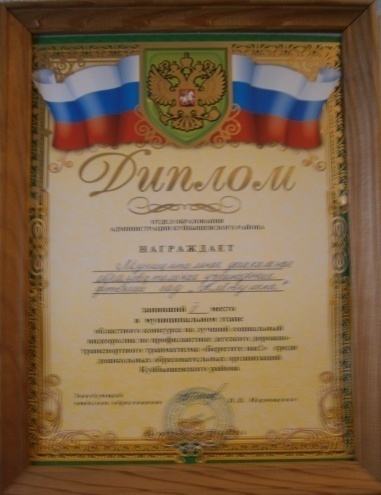 Достижения ДОУ по ПДД
-Грамоты
-Дипломы
-Публикации СМИ
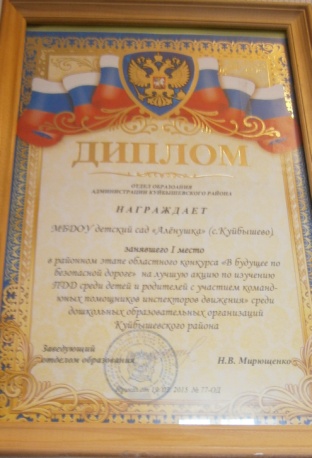 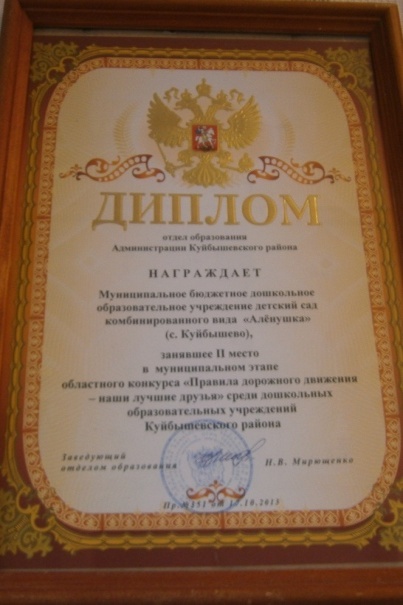 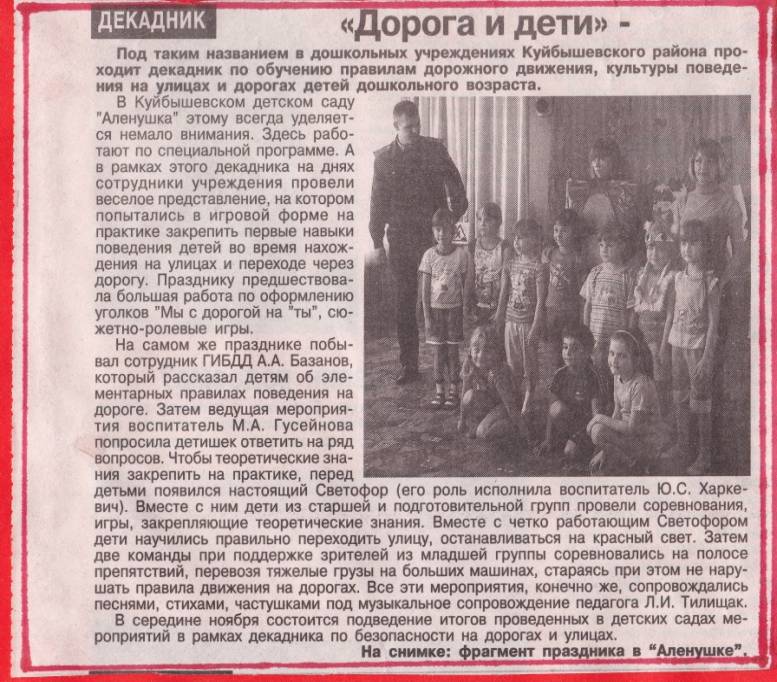 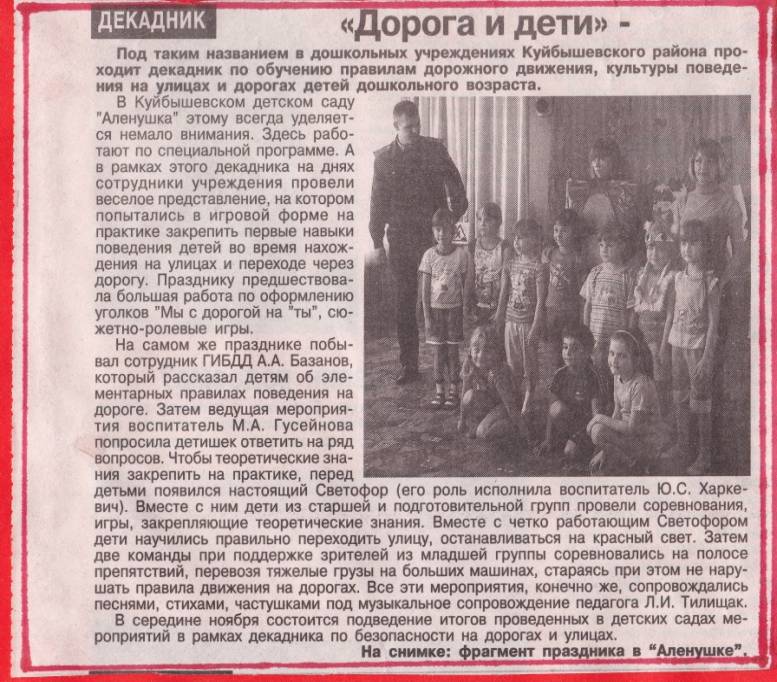 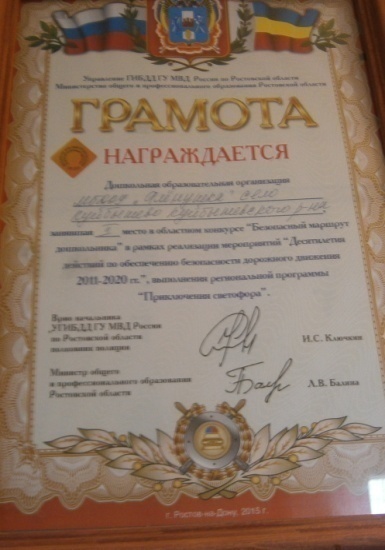 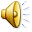 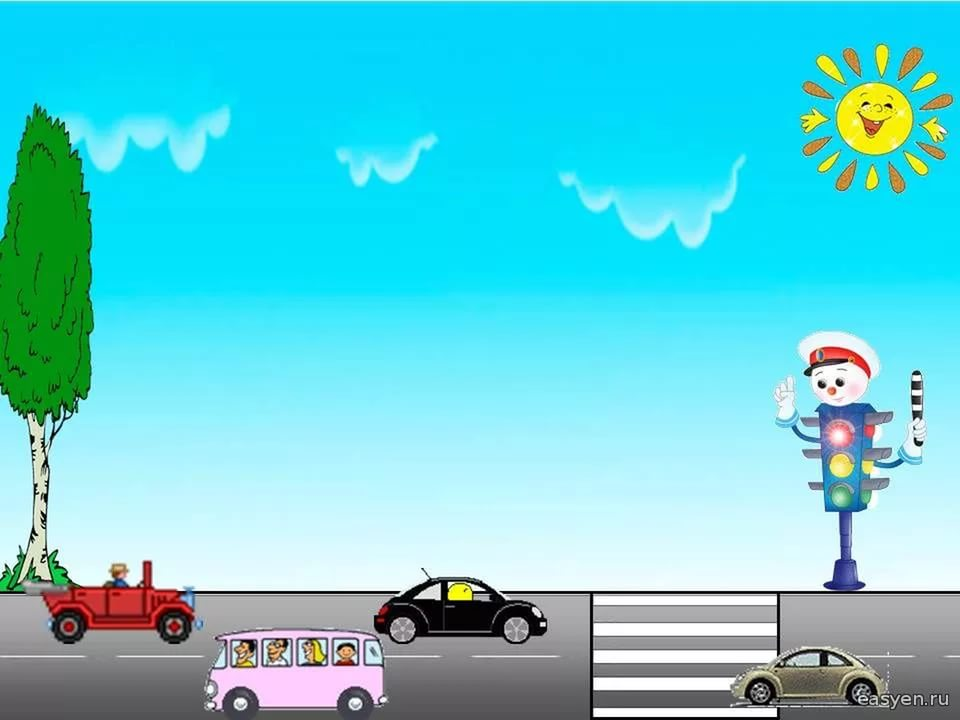 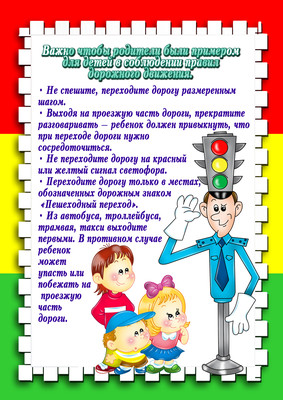 Родителям 
о правилах  дорожного 
-Памятки
Консультации
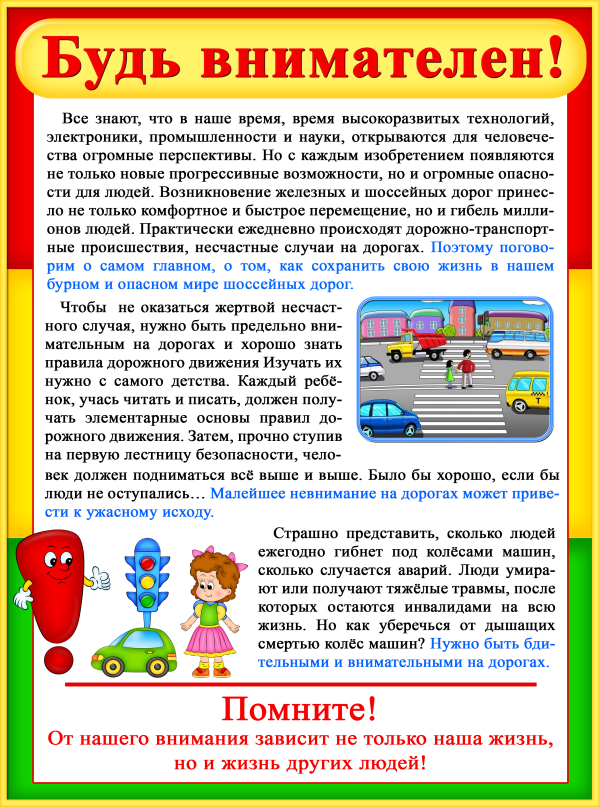 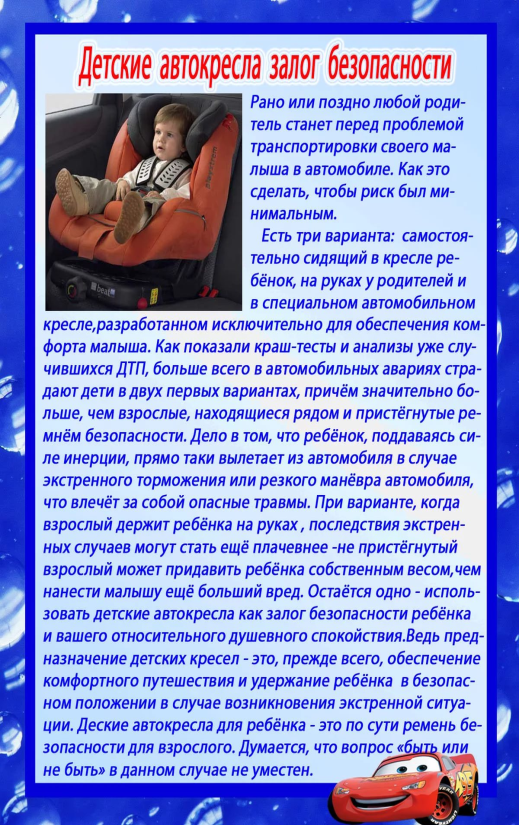 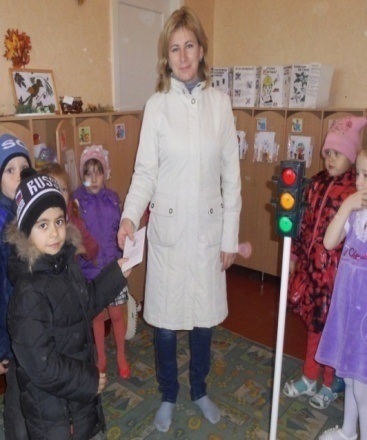 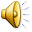 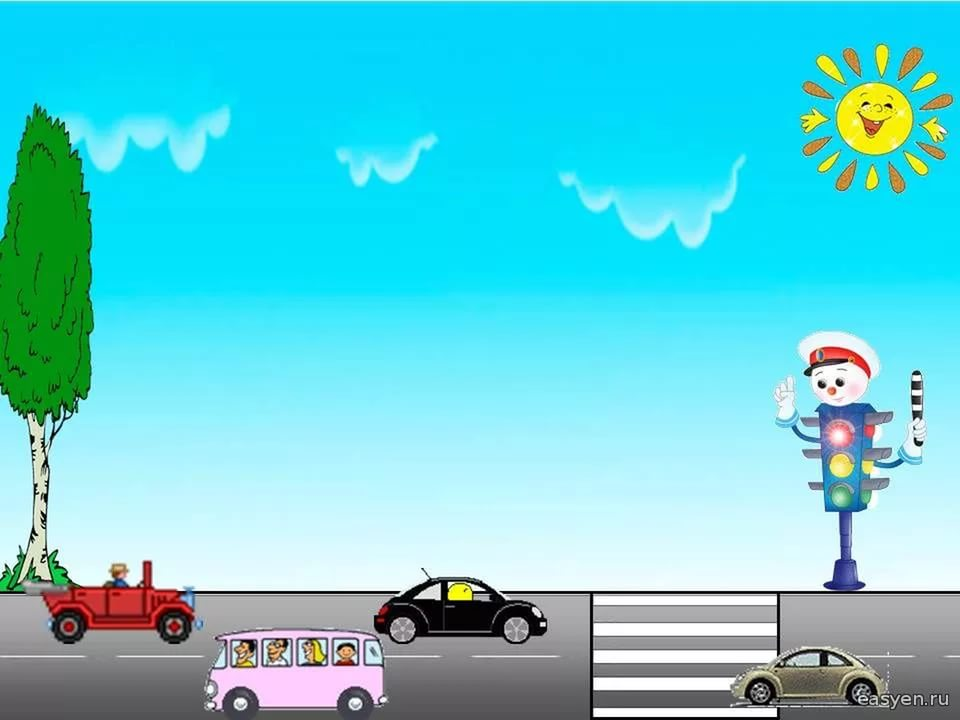 Отзывы и предложения
-отзывы родителей ,
педагогов ,посетителей сайта
- предложения родителей ,
педагогов , посетителей сайта.
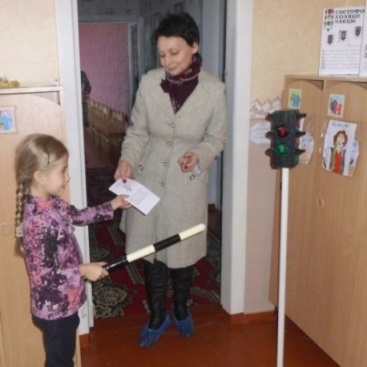 Новости ДОУ
В разделе « Новости» мы информируем о проведении
-Акций
-Праздников
-Конкурсов
Родительских собраниях.
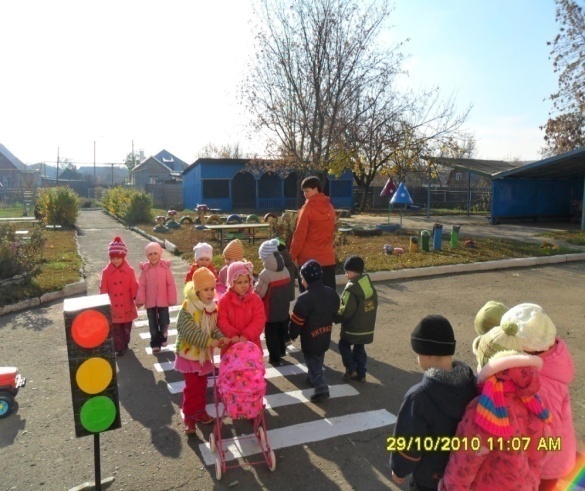 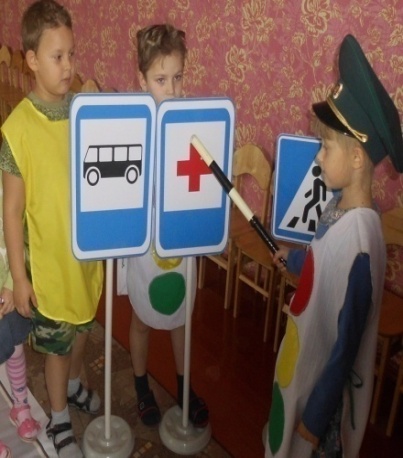 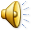 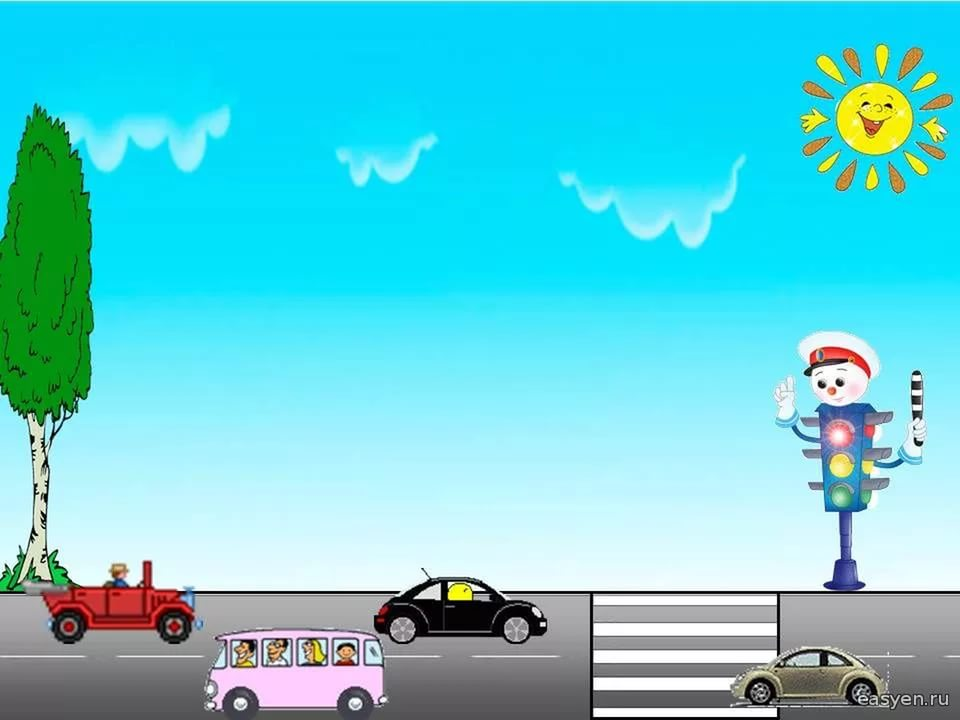 Полезные ссылки
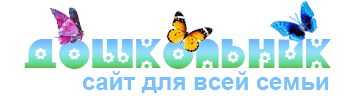 Всероссиское сетевое издание "Дошкольник. РФ"(Раздел для педагогов и родителей, содержит статьи о правилах поведения на дороге, вы можете добавлять свои статьи сами и принимать участие в обсуждение статей .
Сайт газеты Добрая Дорога Детства
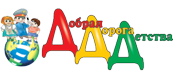 Сайт
Основы безопасного поведения на дорогах
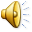 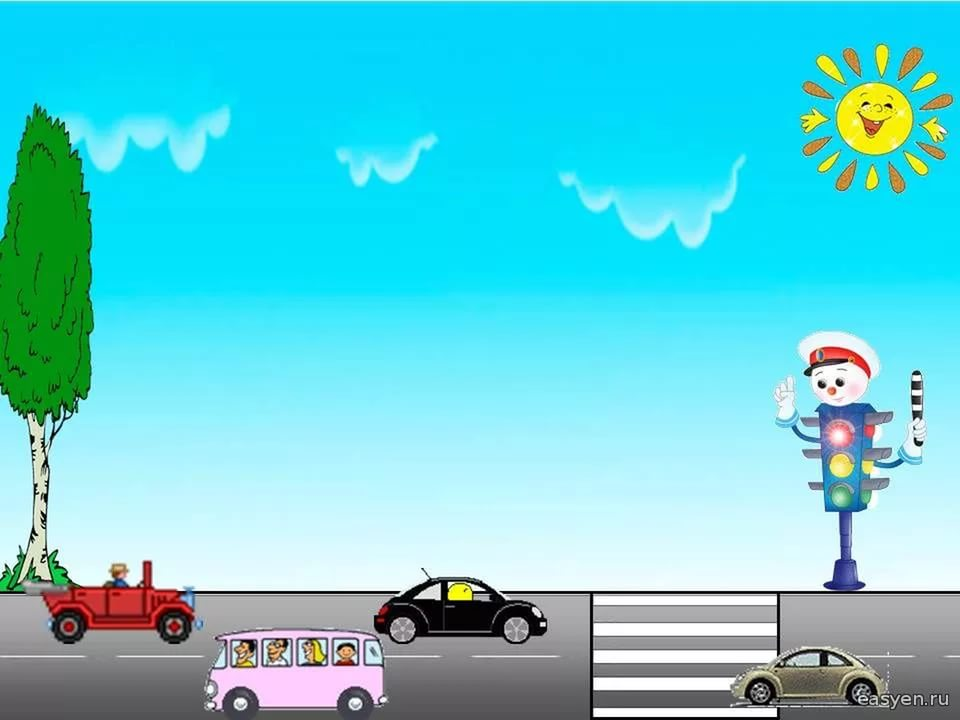 Результативная
Мониторинг по ПДД
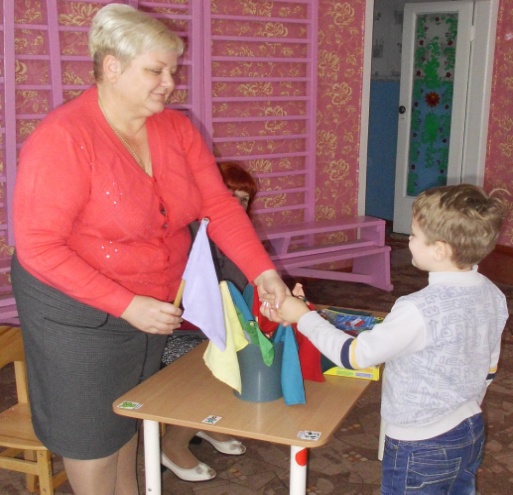 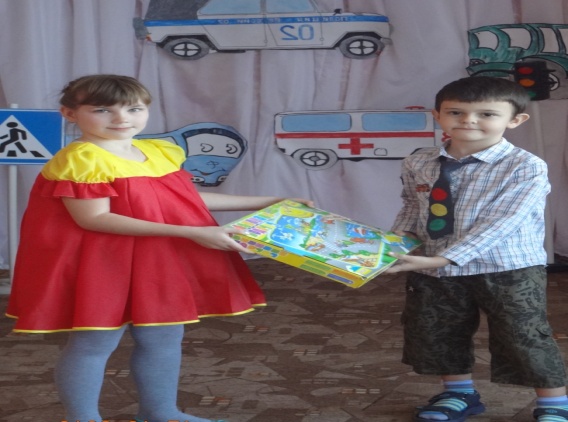 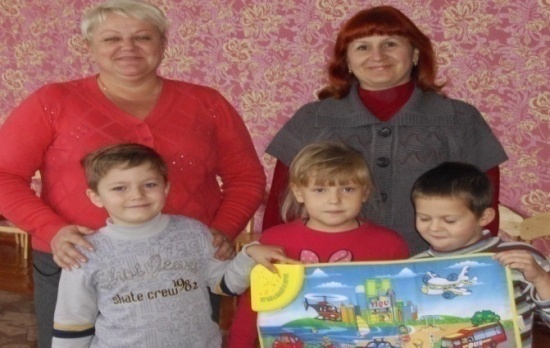 Работа комиссии 
« За безопасность движения»
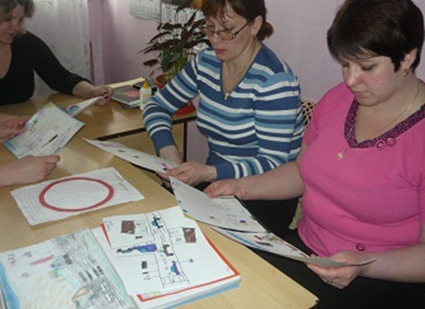 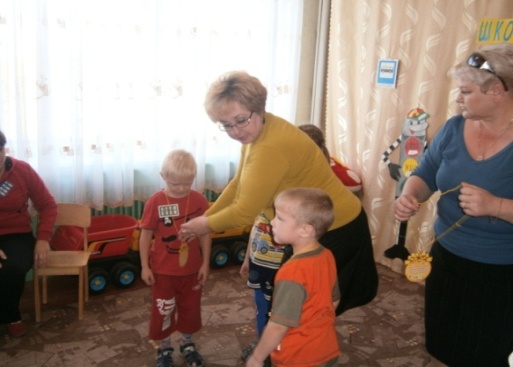 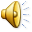 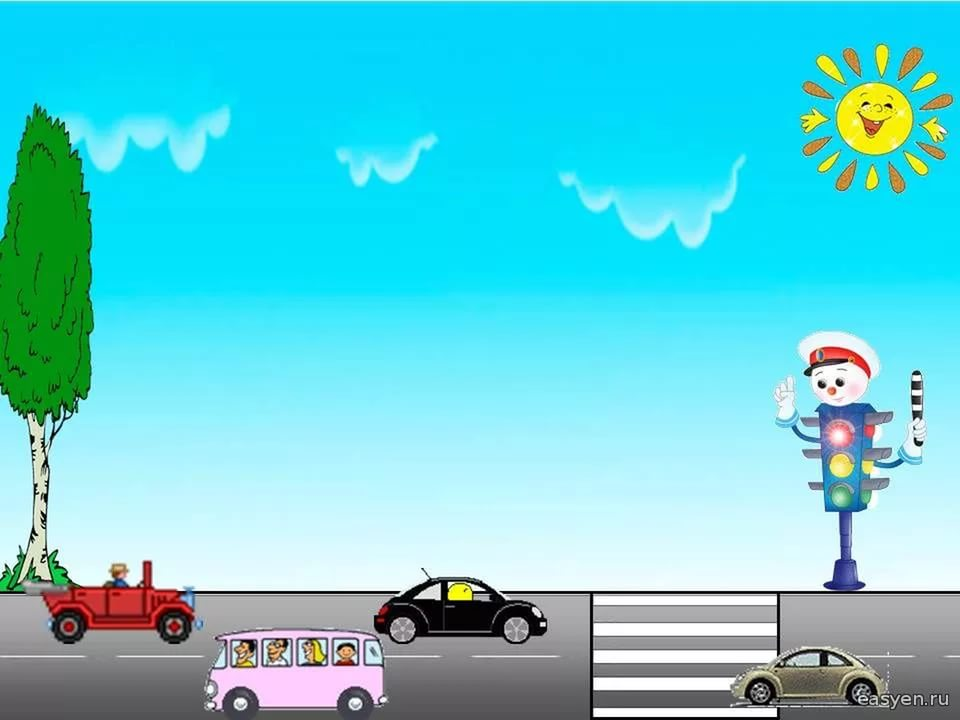 Как красивы перекрестки с высоты моей, взгляни:
Пешеходные дорожки, светофорные огни.
Перекрестки без сомненья, могут красивее стать,
Если правила движенья каждый будет выполнять.
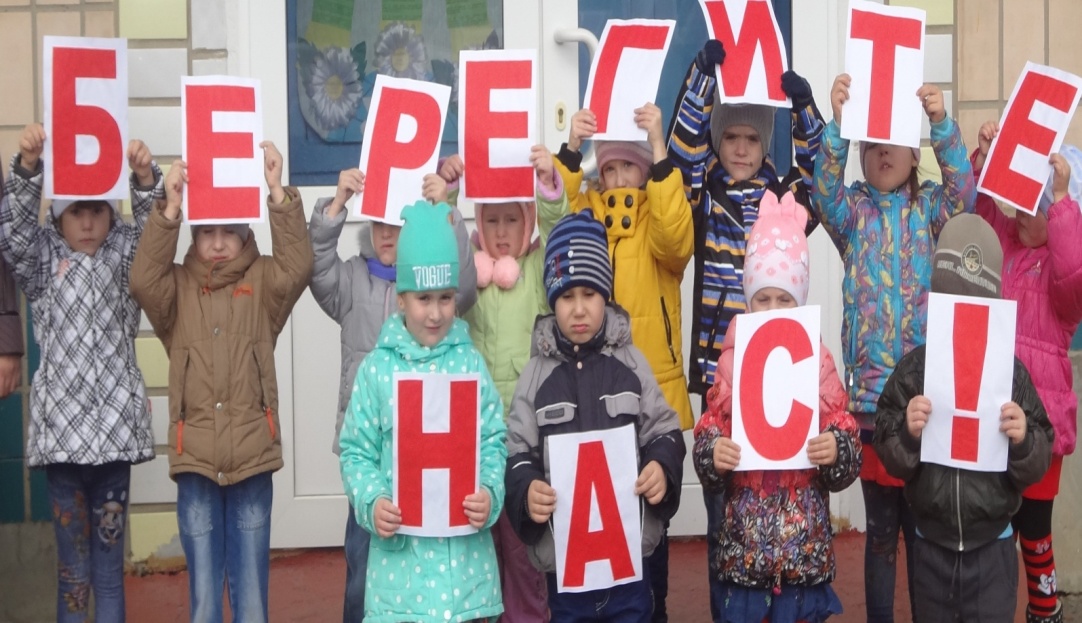 Спасибо за внимание!
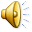